Az Országos Statisztikai Adatfelvételi Programba (OSAP)
 tartozó elsődleges és másodlagos adatforrások
 - Az OSAP 2024.  évi tervezete -
az Országos Statisztikai Tanács és a Nemzeti Statisztikai Koordinációs Testület ülésére
Dr. Nagy Eszter
2023.10.05.
OSAP 2024. évi tervezés eddigi lépései
2023. május 17-én és 18-án fórum a KSH és a Hivatalos Statisztikai Szolgálat (HSSz) szervei részére (tervezési folyamat főbb szakaszai,  gyakorlati tapasztalatok, tervezés szempontjai)
          Szakmai egyeztetések I. körben, vélemények megküldése júliusig 
             OSAP 2024. évi előzetes tervezetének összeállítása, véleményezésre 
                  A tervezet további szakmai egyeztetése II. körben augusztus-szeptember
                OSAP 2024. évi előzetes tervezete megtárgyalása
2
I. Kormányrendeleti tartalom és változásai
Az OSAP Korm. rendelet 2024. évre tervezett adatgyűjtéseinek száma: 198 db, a statisztikai célú adatátvételek száma: 8 db.
Adatfelvételek 2023-2024
3
Az OSAP Korm. rendeleti tartalmak megoszlása szakstatisztikai területek szerint
4
Az OSAP felülvizsgálat főbb szempontjai
A Hivatalos Statisztikai Szolgálat Szerveit (HSSz) kértük vizsgálják meg valamennyi, a HSSz által már kezelt – de a szakterület által még esetlegesen nem használt - és még nem a kezelésünkben lévő más adatforrás felhasználásának lehetőségét az adatszolgáltatói terhek csökkentése céljából; 
Az adatfelvételek kérdőíveit tegyék az adatszolgáltatók részére felhasználóbaráttá, a kérdéseket közérthetőbbé, javasoljanak módosításokat, figyelemmel a felhasználói visszajelzésekre, feldolgozási tapasztalatokra. A közérthetőségi javítások során vegyék figyelembe, hogy azok esetlegesen más szempontból ne járuljanak hozzá az adatszolgáltatói teher növeléséhez.
Kértük, tekintsék át az elmúlt évben teljesített adatkéréseket, felhasználói igényeket és ezeket lehetőség szerint vegyék figyelembe.
Kértük, a vonatkozó hazai és uniós jogszabályváltozásokra is legyenek figyelemmel.
5
Változások – Szünetelő adatfelvételek:
Központi Statisztikai Hivatal:
Szüneteltetésre kerülnek (2023-ban szerepeltek az OSAP-ban, de 2024-ben nem kerülnek végrehajtásra):
1670 „Jelentés az információs és kommunikációs eszközök, illetve technológiák állományáról és felhasználásáról”, többévenkénti adatgyűjtés, 2024-re szünetelő lesz.
2242 „Gazdaságszerkezeti Összeírás, 2023 (gazdasági szervezetek)”, 
2243 „Gazdaságszerkezeti Összeírás, 2023 (egyéni gazdaságok)” és a 
2374 „Gazdaságszerkezeti Összeírás, 2023 (kiemelt egyéni gazdaságok)” 
      a 2023. évi Gazdaságszerkezeti összeírás részét képezték, 2024-ben szünetelni fognak.
2445 „Jelentés a startup vállalkozások tevékenységéről” felülvizsgálat, egyeztetés eredményeként a gyakorisága többévenkéntire módosul emiatt 2024. évben szünetelő lesz.
A Hivatalos Statisztikai Szolgálat -KSH-n kívüli tagjai: 
Szüneteltetésre kerülnek (2023-ban szerepeltek az OSAP-ban, de 2024-ben nem kerülnek végrehajtásra)
AKI Agrárközgazdasági Intézet:
2385 „Élelmiszeripari kapacitás felmérés” és a 
2556 „Állattartó gazdaságok takarmányfelhasználása” többévenkénti gyakoriságúak, 2024. évben szünetelnek.
6
Változások - megszűnő és beolvadó adatfelvételek:
Megszűnő adatgyűjtések:
Belügyminisztérium:
1514 „Havi Egészségbiztosítási statisztikai jelentés”, 
1914 „Jelentés a gyermekgondozási díjat és örökbefogadói díjat igénybevevőkről”, 
2395 „Jelentés a lezárt keresőképtelen esetekről” és a  
2396 „Jelentés a csecsemőgondozási díjat igénybevevőkről” 
hazai jogszabályváltozás miatt, közhiteles nyilvántartásból fogja a Magyar Államkincstár előállítani a KSH részére teljesítendő statisztikai adatokat, így nem lesz szükség a kifizetőhelyek statisztikai jelentéseire, melyek 2023. évi évközi OSAP módosítással már 2023. július 1-től megszűntek.
 Kulturális és Innovációs Minisztérium:
Felülvizsgálat és átfogó elemzés alapján az 1438, 1441, 1442, 1444, 1445, 1446, 1447, 1451 sz. adatgyűjtések megszüntetésre, illetve racionalizálásra, összevonásra kerülnek egy új kibővített 2571 „Jelentés a kulturális tevékenységekről” című adatgyűjtésbe, amely által egyszerűbb lesz a kitöltés az adatszolgáltatók számára (a 8 db adatgyűjtés 2023. tárgyévről még végrehajtásra kerül).
  Építési és Közlekedési Minisztérium:
2225 „A hálózati közlekedési infrastruktúra felügyeleti adatai” adatgyűjtés a vonatkozó uniós rendelet hatályon kívül helyezése és más adatfelvételekkel való párhuzamosság miatt 2024-évtől megszűnik.
  AKI Agrárközgazdasági Intézet:
2335 „Az élelmiszeripar pénzügyi mutatóinak alakulása” adatgyűjtés adatszolgáltatói tehercsökkentés érdekében megszűnik. A pénzügyi adatok 3-4 hónappal később nyilvánosak a NAV-nál, az előzetes adatokat kizárólag az AM használta döntéseihez. Megállapodtak, hogy a végleges adatokat fogják használni, így jelentős adatszolgáltatói tehertől szabadultak meg az élelmiszeripari cégek.
7
Változások - Új vagy újból végrehajtásra kerülő adatfelvételek
Központi Statisztikai Hivatal:
1082 „Földterület és vetésterület, június 1.” 
2218 „Egyéni gazdaságok júniusi összeírása” 
2417 „Egyéni gazdaságok júniusi összeírása (kiemelt egyéni gazdaságok)” adatgyűjtések 2023. évben szüneteltek (Gazdaságszerkezeti összeírásban kerültek lekérdezésre), 2024-ben újra elrendelésre kerülnek.
2016 „A nem költségvetési formában működő egészségügyi szolgáltatók bevételei és kiadásai” többévenkénti gyakoriságú, 2024-évben újra elrendelésre kerül. 
2439 „Az üzleti funkciók nemzetközi kiszervezésének feltérképezése” háromévente végrehajtandó adatgyűjtés, 2024-ben újra aktuális az elrendelése.
2468 „Jelentés az áru- és szolgáltatás-külkereskedelem devizanemenkénti megoszlásáról” adatgyűjtés önkéntes adatgyűjtés volt korábban, végrehajtása szünetelt. 2024-évtől kötelező adatfelvételként való elrendelése szükséges hazai adatigények miatt.
A Hivatalos Statisztikai Szolgálat -KSH-n kívüli tagjainál:
AKI Agrárközgazdasági Intézet Nonprofit Kft.
1237 „A mezőgazdasági beruházások” többévenkénti gyakoriságú, 2024-évben újra elrendelésre kerül.

Magyar Energetikai és Közmű-szabályozási Hivatal
2572 „Forgalomba hozott hőszivattyúkra vonatkozó adatok” új adatfelvétel, főként Eurostat adatigény miatt.
8
Az OSAP Korm. rendeletből kikerülő adatfelvétel:
Energiaügyi Minisztérium:
1066 „Levegőtisztaság-védelmi adatok” című adatátvétel kikerül az OSAP Korm. rendeletből és a továbbiakban az Stt. által kerül elrendelésre. Emiatt az Energiaügyi Minisztériumnak nem lesz az OSAP Korm. rendeletben elrendelt adatfelvétele.

Az OSAP HSSz szervek fejezeteiben történt  egyéb változások:
A „2453 Keskeny nyomtávú vasúti infrastruktúra, közlekedési eszközök, üzemi és szállítási teljesítmények adatai” adatgyűjtés - egyeztetések eredményeként átkerült a Miniszterelnökség fejezetéből a KSH fejezetébe.
9
II. Kormányrendeleten kívüli adatátvételek
Az OSAP Korm. rendeleten kívüli 2024. évre tervezett adatátvételeinek száma: 308 db, ebből a HSSz szerveinek elrendelésébe tartozik 40 db, a KSH elrendelésébe tartozik 268 db.
Szünetelő adatátvételek:
 Fogvatartotti jelentés, 
2267 Alapadatok a fizikai és szellemi foglalkozásúak munkaidőmérlegéhez a Központosított illetményszámfejtési rendszerben lévő szervezetekről,
2278 Postai irányítószámok
10
III. Önkéntes adatgyűjtések
A KSH által 2024. évre tervezett önkéntes adatgyűjtések száma: 9 db
Ebből szakmai felülvizsgálat illetve uniós és hazai jogszabályváltozások miatt módosításra kerül: 6 db 
Szünetel 2 db többévenkénti gyakoriságú adatgyűjtés („2229 Felnőttképzési felvétel”, „2441 Háztartások pénzügyeire és fogyasztására vonatkozó európai adatfelvétel (Miből élünk?)”).
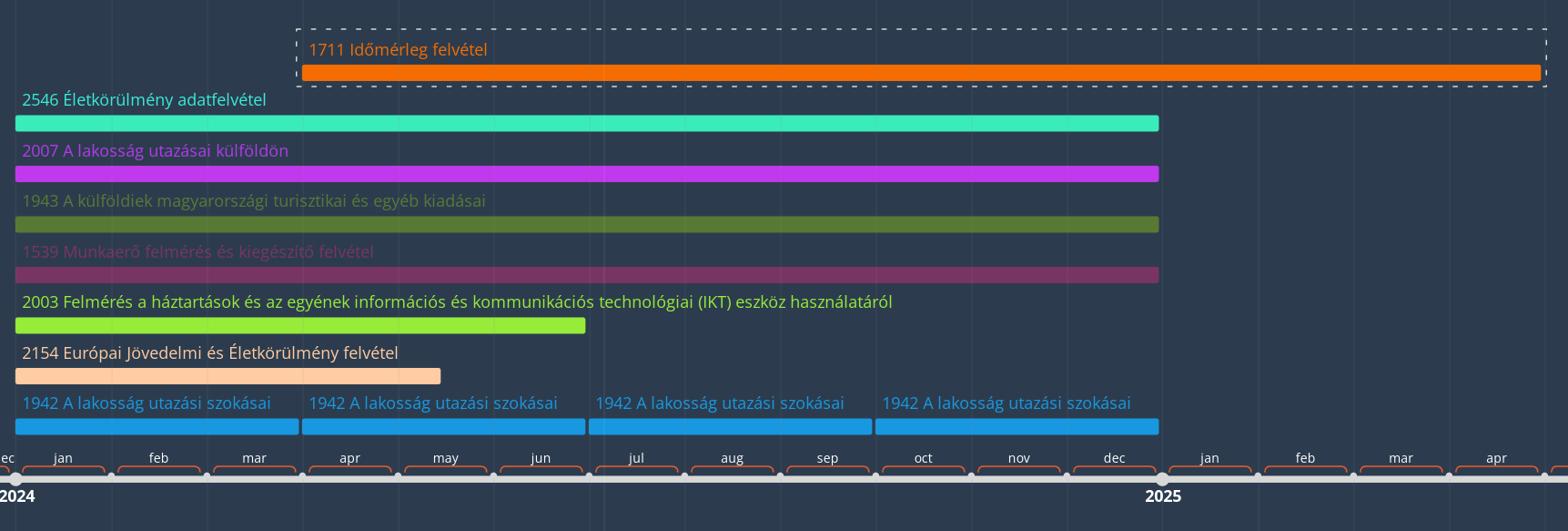 11
IV. További lépések
OSAP Kormány előterjesztés összeállítása (NSKT, OST ülést követően) és      véleményeztetési eljárás lefolytatása
    A HSSz egymás közötti adatátvételeinek aktualizálása (október) 
        OSAP teljesülés elemzés egyeztetése, közzététel (október)
            2023 december közepén a végleges Program közzététele a KSH honlapján
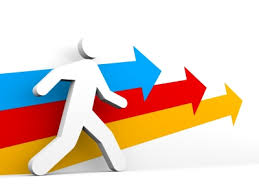 12
Köszönöm az együttműködést és a figyelmet !
13